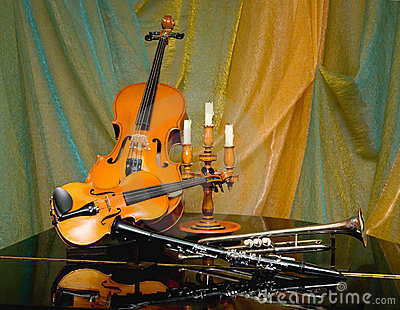 Муниципальное бюджетное общеобразовательное учреждение
Садовская средняя общеобразовательная школа филиал  с.Лозовое
с.Лозовое Тамбовского района Амурской области
Тема: 
Музыкальные инструменты народов  мира
МХК. 8 класс
Составила учитель русского языка и литературы 
Ефимова Нина Васильевна
2016 г.
Виды инструментов
Духовые
Струнные
Смычковые
Щипковые
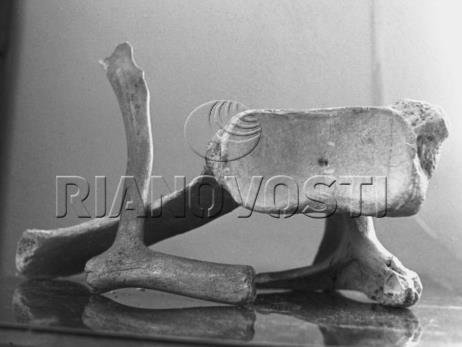 Древние музыкальные инструменты, изготовленные из костей мамонта. Найдены при раскопках в районе села Мезин, Украина.
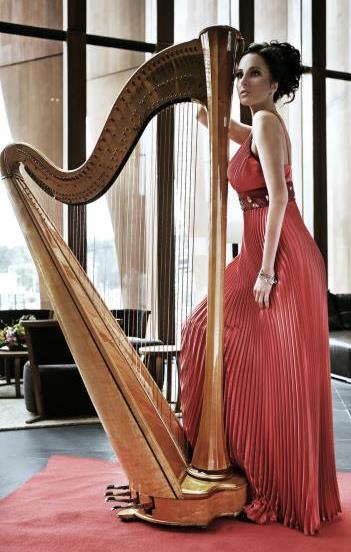 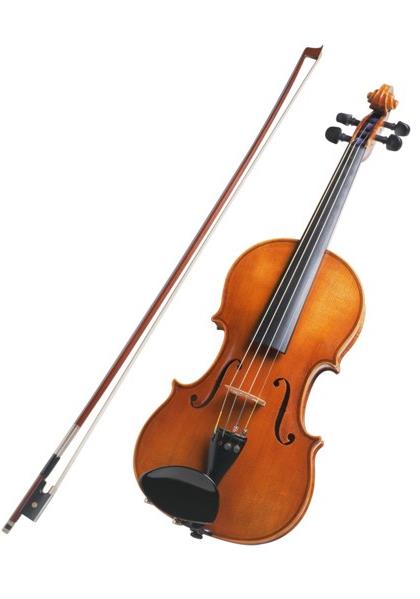 СКРИПКА
АРФА
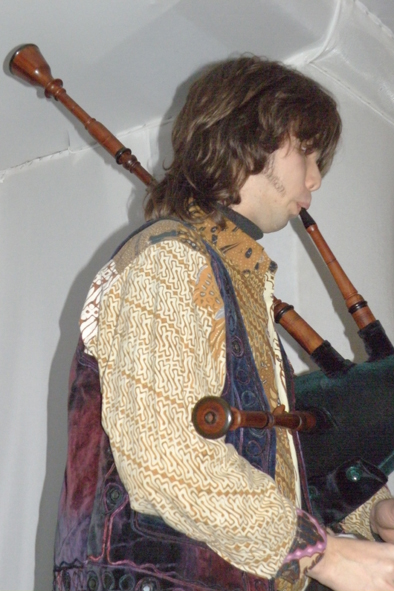 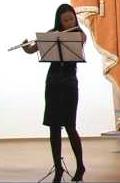 ФЛЕЙТА
ВОЛЫНКИ
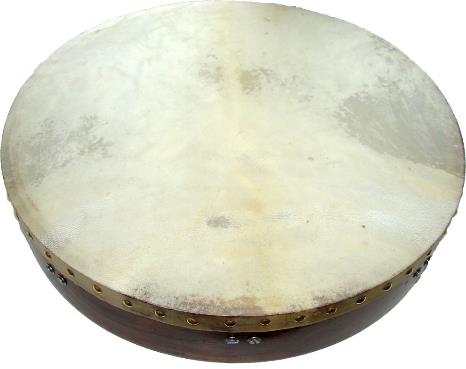 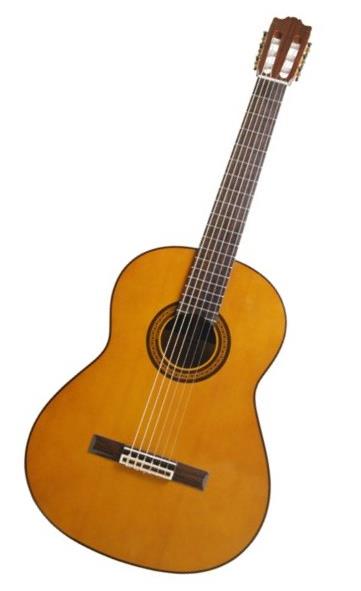 БОЙРАН
ГИТАРА
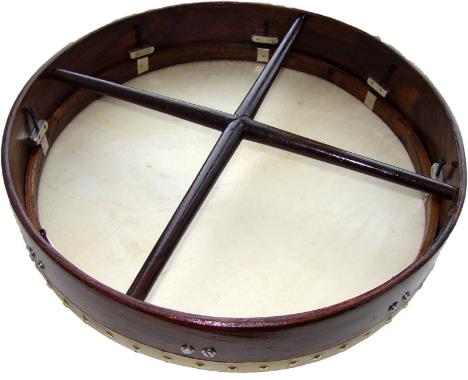 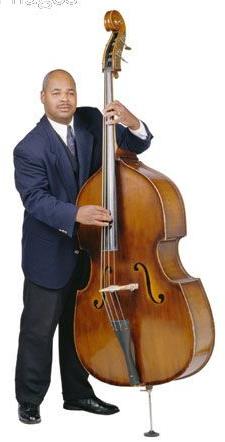 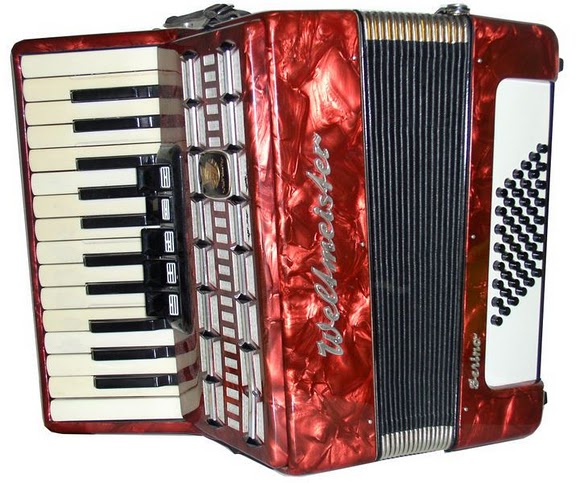 АККОРДЕОН
КОНТРАБАС
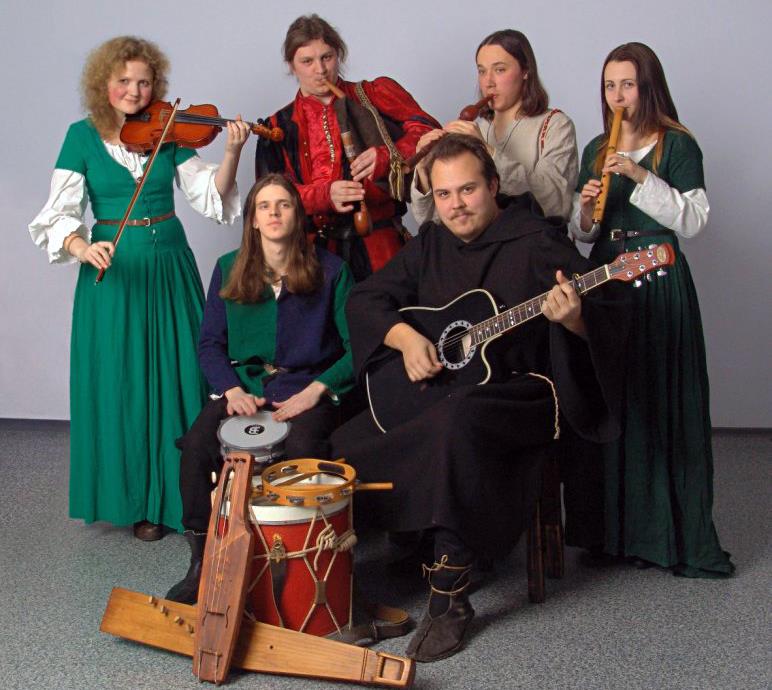 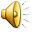 Ирландская народная музыка
Самозвучащие ударно-клавишные
Струнные
Ударно-клавишные (фортепьяно и 
   старинный клавикорд)
Щипково-клавишные (клавесин и его 
   разновидности)
Духовые
Клавишно-духовой (орган и его 
   разновидности)
Язычковые (фисгармония, баян,  
   аккордеон, мелодика)
Электронные
   (синтезаторы, электроорган)
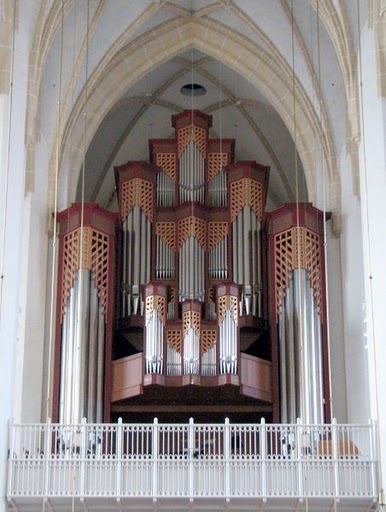 ОРГАН
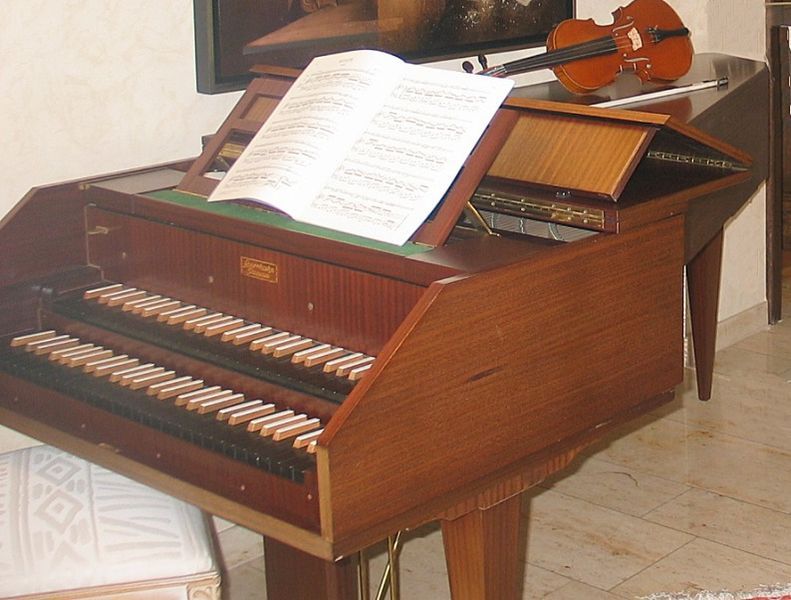 КЛАВЕСИН
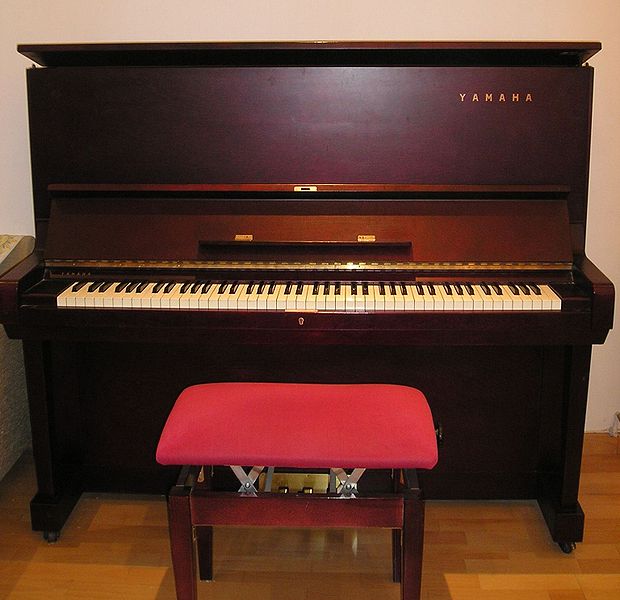 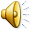 ПИАНИ́НО
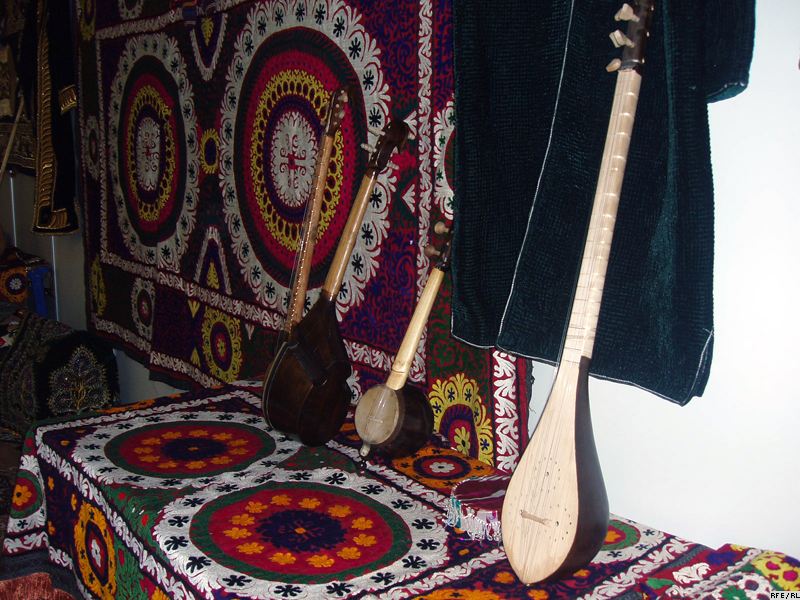 Музыкальные  инструменты народов Центральной Азии
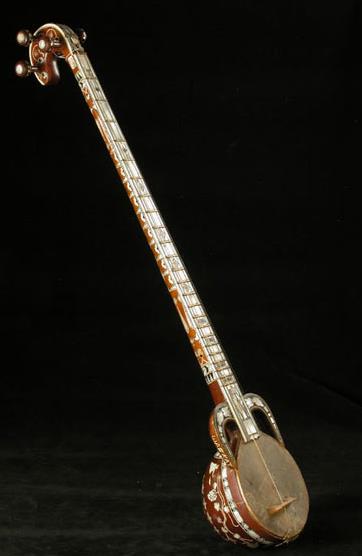 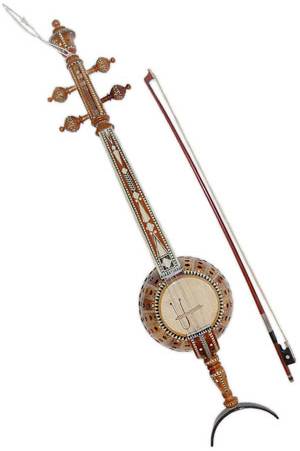 РУБАБ
ГИДЖАК
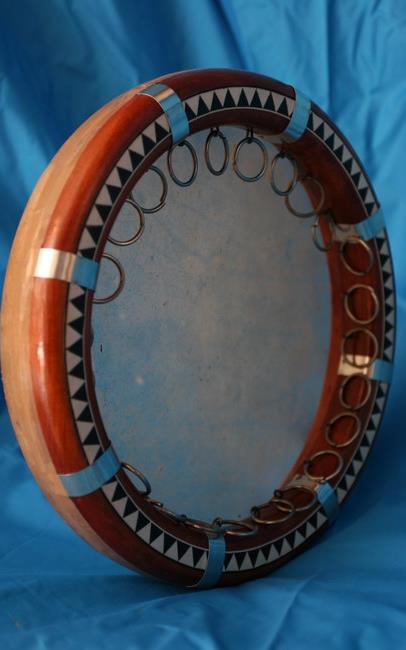 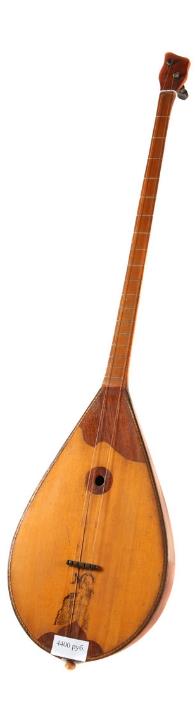 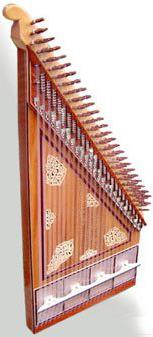 КОНУН
ДУТАР
ДОЙРА
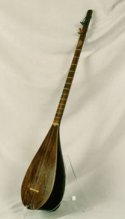 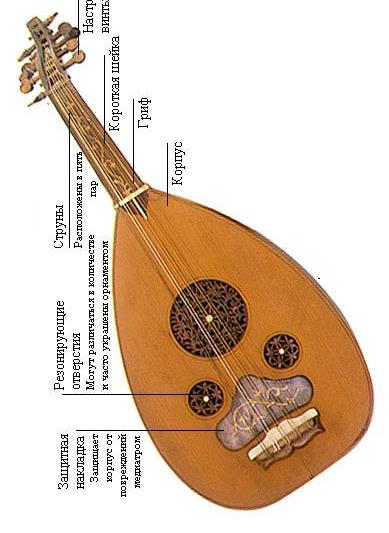 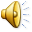 УД
ТАНБУР
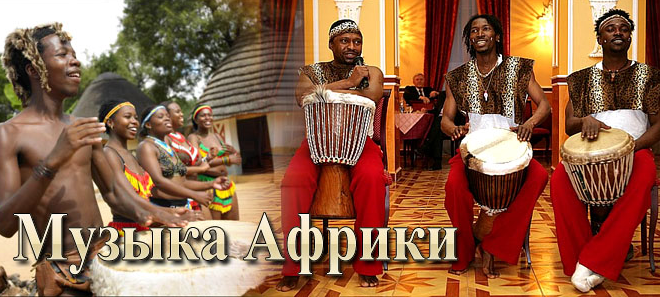 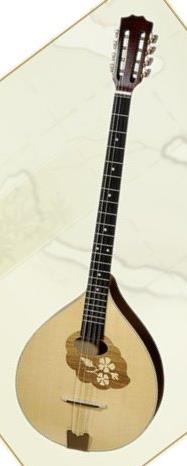 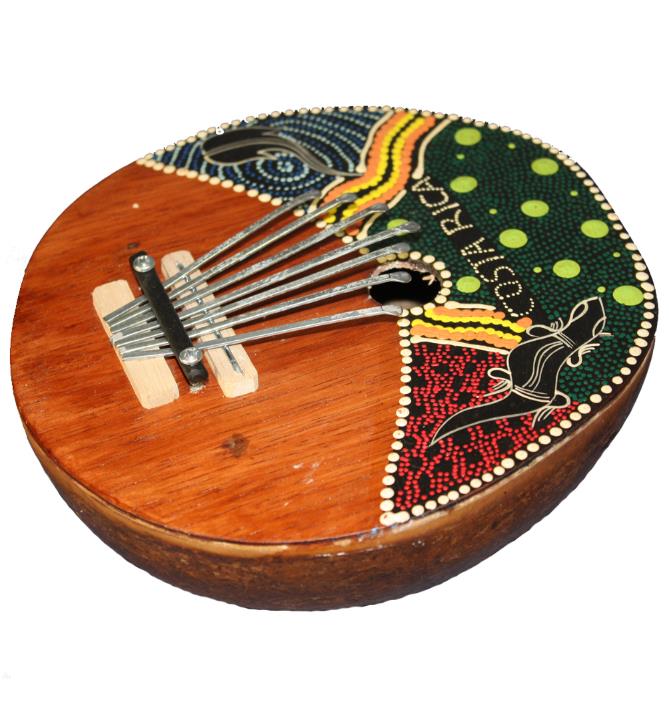 КОРА
МБИРА
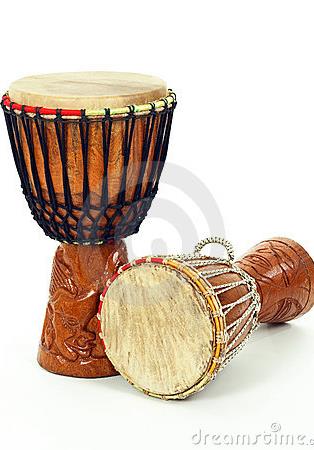 ТАМТАМ
БАЛАФОН
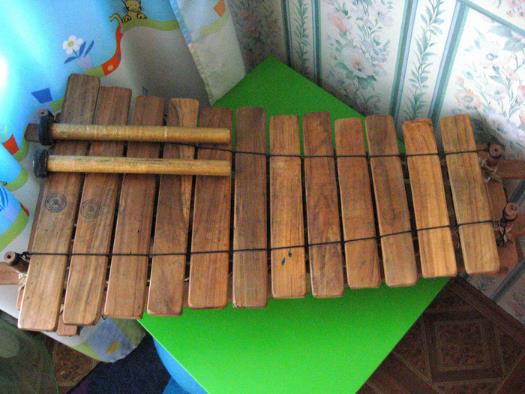 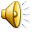 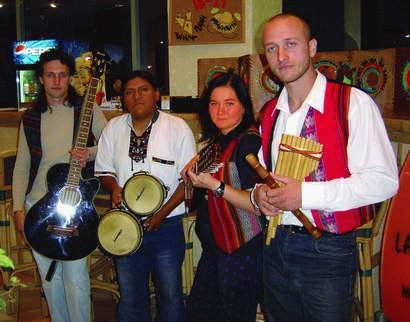 Музыкальные инструменты Латинской Америки
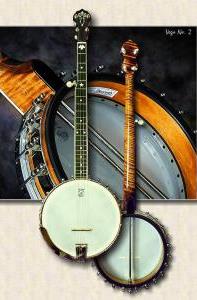 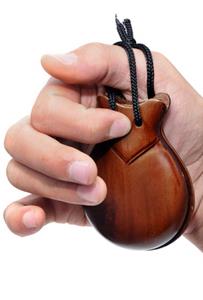 КАСТАНЬЕ́ТЫ
БАНДЖО
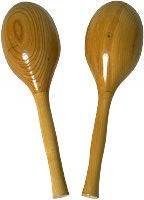 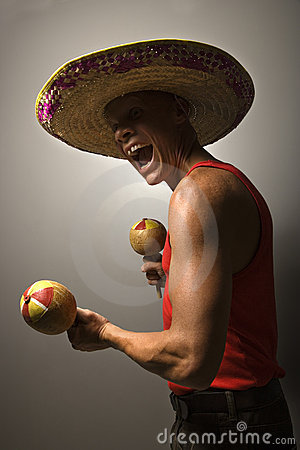 МАРА́КАСЫ
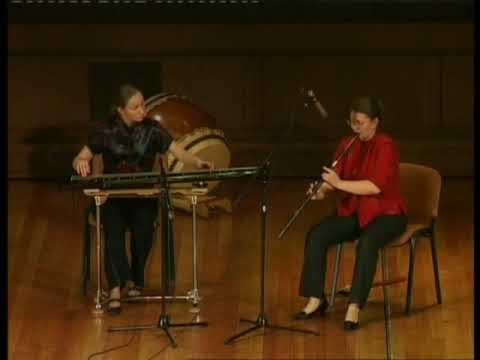 Традиционные японские и китайские музыкальные инструменты
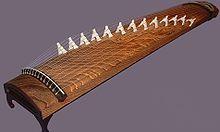 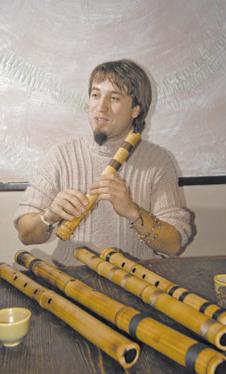 СЯКУХАТИ
КОТО
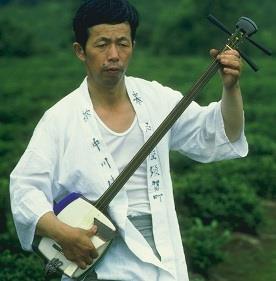 СЯМИСЭН
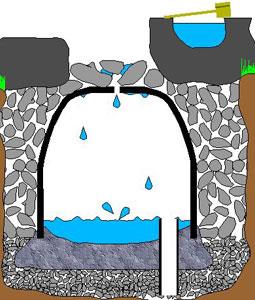 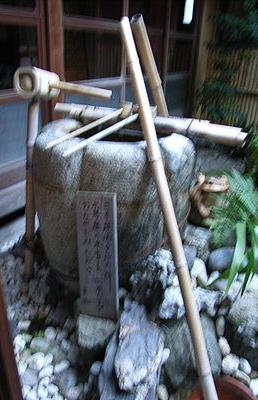 СУЙКИНКУЦУ
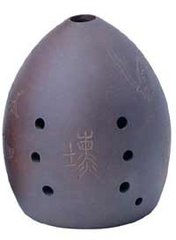 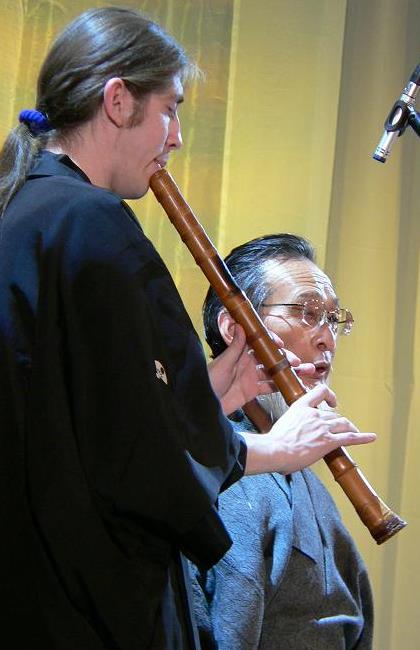 СЮНЬ
ДИЦЗЫ
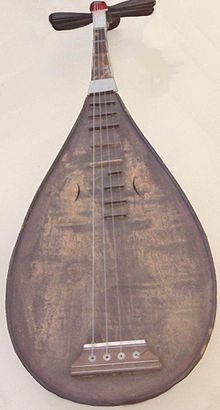 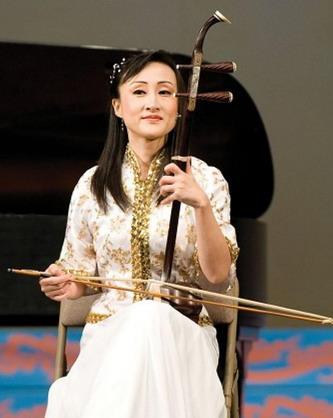 ЭРХУ
ПИПА
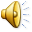 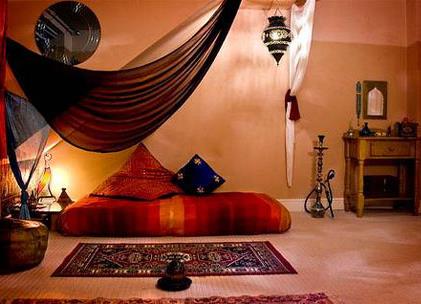 Арабские народные музыкальные инструменты
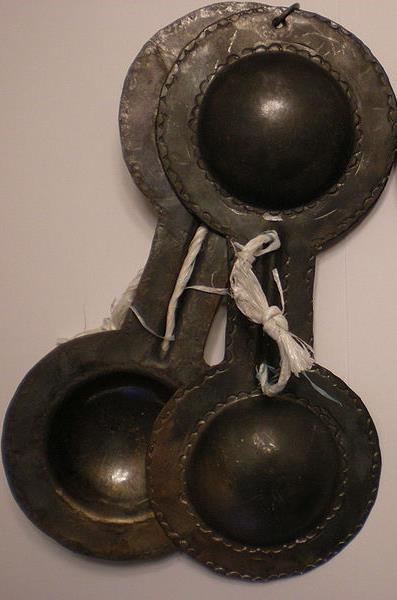 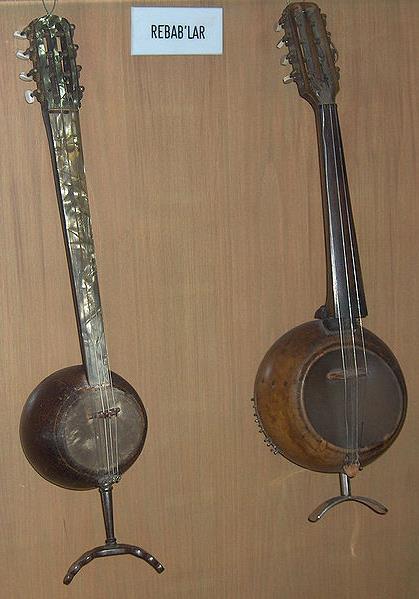 РЕБА́Б
КРАКЕБ
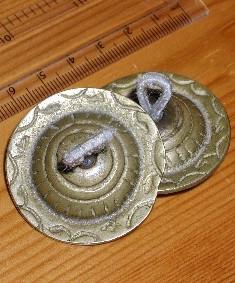 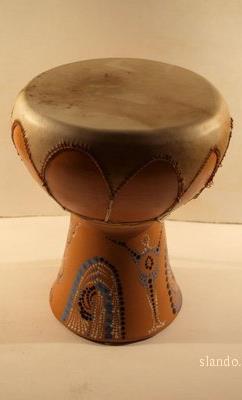 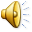 ДАРБУКА
САГАТЫ
Музыкальные инструменты Ирана и Индонезии
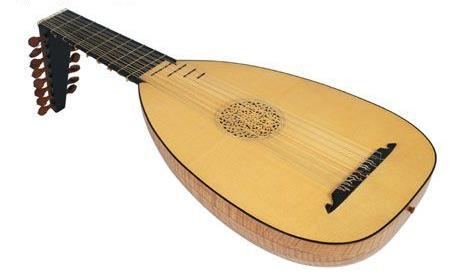 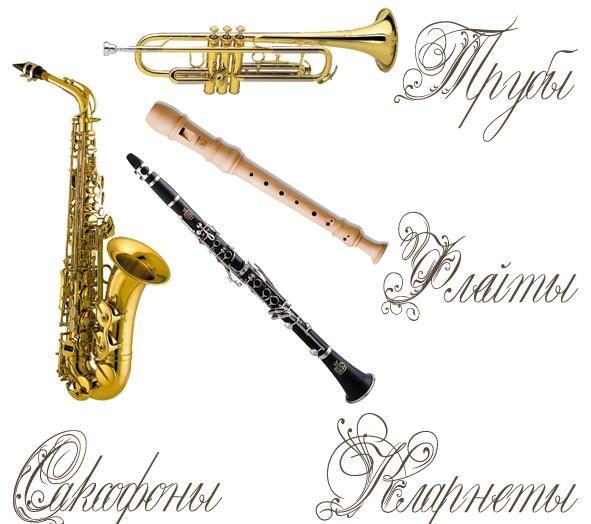 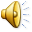 Литература.
Учебник «Мировая художественная культура». 7-9 классы: Базовый уровень.  Г.И.Данилова. Москва. Дрофа. 2010 год.
Мир художественной культуры (поурочное планирование), 8 класс. Н.Н.Куцман. Волгоград. Корифей. 2009 год.
http://fishki.net/1420491-muzykalnye-instrumenty-raznyh-narodov.html
Википедия – https://ru.wikipedia.org/wiki/%D0%9C%D1%83%D0%B7%D1%8B%D0%BA%D0%B0%D0%BB%D1%8C%D0%BD%D1%8B%D0%B5_%D0%B8%D0%BD%D1%81%D1%82%D1%80%D1%83%D0%BC%D0%B5%D0%BD%D1%82%D1%8B